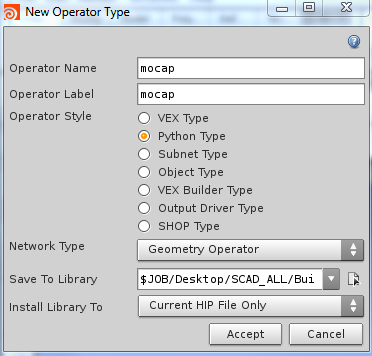 Step 1: File->NewOperator Type

Change the operator name/label

Python Type

Geometry Operator

Save locally (to your $HIP directory
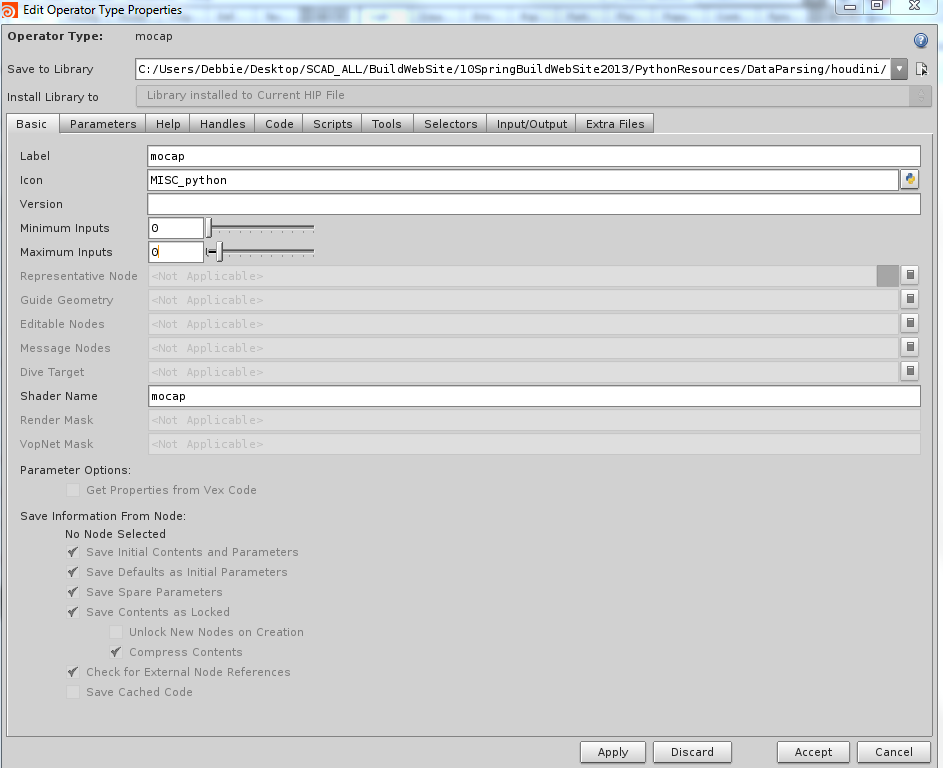 Set to zero
Step 2:  Set Minimum and Maximum Inputs to zero
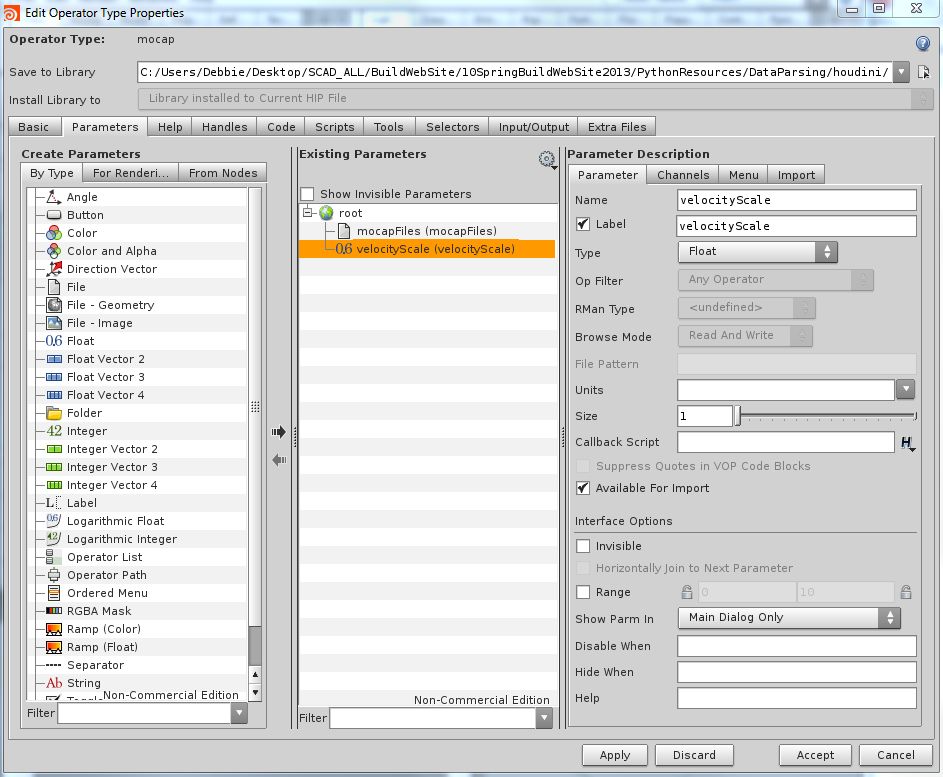 Drag from left panel to middle for parameter of that type - rename
Put code in Code tab
Set your parameters to point to the files